CSCI 4333 Database Design and ImplementationReview for Midterm Exam I
Xiang Lian
The University of Texas – Pan American
Edinburg, TX 78539
lianx@utpa.edu
1
Review
Chapters 1 ~ 5 in your textbook
Lecture slides
In-class exercises
Assignments
Projects
2
Review (cont'd)
Question Types
Q/A
Basic concepts of databases
E-R diagrams
Relational algebra
SQL
5 Questions (100 points) + 1 Bonus Question (20 extra points)
3
Chapter 1 Overview of Databases and Transaction Processing
Database
Database Management System (DBMS)
Transaction Processing System
4
What is a Database?
Collection of data central to some enterprise
Essential to operation of enterprise
Contains the only record of enterprise activity
An asset in its own right
Historical data can guide enterprise strategy
Of interest to other enterprises
State of database mirrors state of enterprise
Database is persistent
5
What is a Database Management System?
A Database Management System (DBMS) is a program that manages a database:
Supports a high-level access language (e.g. SQL).
Application describes database accesses using that language.
DBMS interprets statements of language to perform requested database access.
6
What is a Transaction Processing System?
Transaction execution is controlled by a TP monitor
Creates the abstraction of a transaction, analogous to the way an operating system creates the abstraction of a process
TP monitor and DBMS together guarantee the special properties of transactions
A Transaction Processing System consists of TP monitor, databases, and transactions
7
Chapter 2 The Big Picture
Database models
Relational tables
Operations
Insertion, deletion, update
Union, join Cartesian product
SQL
Properties of Transactions
8
Database Models
Hierarchical Model.
Network Model.
Relational Model. 
Object/Relational Model.
Object-Oriented Model.
Semistructured Model.
Associative Model, EAV Model, Context Model, Concept-oriented Model, Multi-dimensional Model, Star Schema Model, etc.
9
Table
Set of rows (no duplicates)
Each row describes a different entity
Each column states a particular fact about each entity
Each column has an associated domain




Domain of  Status = {fresh, soph, junior, senior}
Id	Name	Address	Status
1111	John	123 Main	fresh
2222	Mary	321 Oak	soph
1234	Bob	444 Pine	soph
9999	Joan	777 Grand	senior
10
Operations
Operations on relations are precisely defined
Take relation(s) as argument, produce new relation as result
Unary  (e.g., delete certain rows)
Binary (e.g., union, Cartesian product)
Corresponding operations defined on tables as well
Using mathematical properties, equivalence can be decided
Important for query optimization:
?
op1(T1,op2(T2))  =  op3(op2(T1),T2)
11
Structured Query Language (SQL)
SELECT <attribute list>
FROM  <table list >
WHERE <condition>
Language for constructing a new table from argument table(s).
FROM indicates source tables
WHERE indicates which rows to retain
It acts as a filter
SELECT indicates which columns to extract from retained rows
Projection
The result is a table.
12
Transactions
Transactions are not just ordinary programs
Additional requirements are placed on transactions (and particularly their execution environment) that go beyond the requirements placed on ordinary programs.
Atomicity
Consistency
Isolation
Durability
(explained next)
ACID properties
13
Chapter 3 Relational Data Model
3 levels of database schema
Integrity constraints
Primary key, foreign key, inclusion property
SQL
Declaration of tables
NULL values
Default values
Constraints 
CHECK, Assertion, Domain, Foreign key constraints, Triggers
Handling foreign key violations upon deletion and updates
Creation of views
14
Levels of Abstraction
billing
payroll
records
External
schemas
View 1
View 2
View 3
Conceptual schema
Physical schema
15
Data Model
Model: tools and language for describing:
Conceptual and external schema 
Data definition language (DDL)
Integrity constraints, domains (DDL)
Operations on data 
Data manipulation language (DML)
Directives that influence the physical schema (affects performance, not semantics)
Storage definition language (SDL)
16
Key Constraint
A key constraint is a sequence of attributes A1,…,An (n=1 possible) of a relation schema, S, with the following property: 
 A relation instance s of S satisfies the key constraint iff at most one row in s can contain a particular set of values, a1,…,an, for the attributes A1,…,An 
Minimality:  no subset of A1,…,An is a key constraint
Key
 Set of attributes mentioned in a key constraint
e.g., Id  in Student, 
e.g., (StudId, CrsCode, Semester) in Transcript
It is minimal: no subset of a key is a key
(Id, Name) is not a key of Student
17
Foreign Key Constraint (Example)
A2
v3
v5
v1
v6
v2
v7
v4
A1
v1
v2
v3
v4
null
v3
R1
R2
Foreign key 
(or key reference)
Candidate key
18
Inclusion Dependency
Referential integrity constraint that is not a foreign key constraint
Teaching(CrsCode, Semester) references   				Transcript(CrsCode, Semester) 
    (no empty classes allowed)
Target attributes do not form a candidate key in Transcript (StudId missing)
No simple enforcement mechanism for inclusion dependencies in SQL (requires assertions -- later)
19
Table Declaration
CREATE TABLE  Student (
   Id  INTEGER,
   Name  VARCHAR(20),
   Address  VARCHAR(50),
   Status  VARCHAR(10)
);

Oracle Datatypes: 
http://www.ss64.com/orasyntax/datatypes.html

INSERT INTO Student (Id, Name, Address, Status)
VALUES (10122233, 'John', '10 Cedar St', 'Freshman');

INSERT INTO Student 
VALUES (234567890, ‘Mary', ’22 Main St', ‘Sophmore');
20
Primary/Candidate Keys
CREATE TABLE Course (
   CrsCode CHAR(6),
   CrsName CHAR(20),
   DeptId CHAR(4),
   Descr CHAR(100),
   PRIMARY KEY (CrsCode),
   UNIQUE (DeptId, CrsName)   -- candidate key
)
Comments start with 2 dashes
21
Null
Problem: Not all information might be known when row is inserted (e.g., Grade might be missing from Transcript)
A column might not be applicable for a particular row (e.g., MaidenName if row describes a male)
Solution: Use place holder – null
Not a value of any domain (although called null value)
Indicates the absence of a value
Not allowed in certain situations
Primary keys and columns constrained by NOT NULL
22
Default Value
Value to be assigned if  attribute value in a row 
  is not specified
CREATE TABLE Student (
    Id  INTEGER,
    Name  CHAR(20) NOT NULL,
    Address  CHAR(50),
    Status  CHAR(10) DEFAULT ‘freshman’,
    PRIMARY KEY (Id) )
23
Semantic Constraints (cont’d)
Used for application dependent conditions
Example: limit attribute values







Each row in table must satisfy condition
CREATE TABLE Transcript (
    StudId  INTEGER,
    CrsCode  CHAR(6),
    Semester  CHAR(6),
    Grade  CHAR(1),
    CHECK (Grade IN (‘A’, ‘B’, ‘C’, ‘D’, ‘F’)),
    CHECK (StudId > 0 AND StudId < 1000000000) )
24
Assertion
Element of database schema (like table)
Symmetrically specifies an inter-relational constraint
Applies to entire database (not just the individual rows of a single table)  
hence it works even if Employee is empty
CREATE ASSERTION DontFireEveryone
   CHECK (0 < SELECT  COUNT (*)  FROM Employee)
25
Domains
Possible attribute values can be specified 
Using a CHECK constraint or
Creating a new domain
Domain can be used in several declarations
Domain is a schema element
CREATE DOMAIN Grades CHAR (1)
    CHECK  (VALUE IN (‘A’, ‘B’, ‘C’, ‘D’, ‘F’))
CREATE TABLE Transcript (
     ….,
     Grade: Grades,
     …  )
26
Foreign Key Constraint
CREATE TABLE Teaching (
    ProfId   INTEGER,
    CrsCode   CHAR (6),
    Semester   CHAR (6),
    PRIMARY KEY (CrsCode, Semester),
    FOREIGN KEY (CrsCode) REFERENCES Course,
    FOREIGN KEY (ProfId) REFERENCES Professor (Id) )
27
Triggers
A more general mechanism for handling events
Not in SQL-92, but is in SQL:1999
Trigger is a schema element (like table, assertion, …)
CREATE TRIGGER CrsChange 
    AFTER UPDATE OF CrsCode, Semester ON Transcript
    WHEN  (Grade IS NOT NULL)
        ROLLBACK
28
Views
Schema element
Part of external schema
A virtual table constructed from actual tables on the fly
Can be accessed in queries like any other table
Not materialized, constructed when accessed
Similar to a subroutine in ordinary programming
29
Chapter 4 Database Design I: The Entity-Relationship Model
Entity
Entity type
Relationship
Attributes and roles
Relationship type
Entity type hierarchy
IsA relationship
ER-diagram
Integrity constraints
30
Entities
Entity: an object that is involved in the enterprise
Ex: John, CSCI4333
Entity Type: set of similar objects
Ex: students, courses
Attribute: describes one aspect of an entity type
Ex: name, maximum enrollment
31
Entity Type (con’t)
Graphical Representation in E-R diagram:
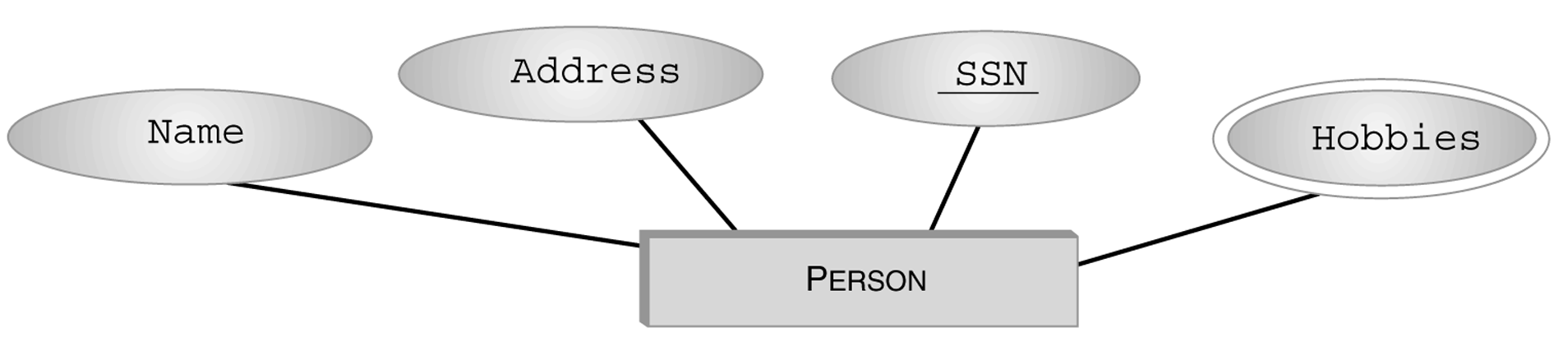 Set valued
32
Relationships
Relationship: relates two or more entities
John majors in Computer Science
Relationship Type: set of similar relationships
Student (entity type) related to Department (entity type) by MajorsIn (relationship type).
Distinction: 
relation (relational model) - set of tuples
relationship (E-R Model) – describes relationship between entities of an enterprise
Both entity types and relationship types (E-R model) may be represented as relations (in the relational model)
33
Attributes and Roles
Attribute of a relationship type describes the relationship
e.g., John majors in CS since 2000
John and CS are related
2000 describes relationship - value of  SINCE attribute of MajorsIn relationship type
Role of a relationship type names one of the related entities
e.g., John is value of Student role, CS value of Department role of MajorsIn relationship type
(John, CS; 2000) describes a relationship
34
Relationship Type
Described by set of attributes and roles
e.g., MajorsIn: Student, Department, Since
Here we have used as the role name (Student) the name of the entity type (Student) of the participant in the relationship, but ...
35
IsA
Student
Represents 4
relationship types
IsA
Freshman
Sophmore
Junior
Senior
36
Single-role Key Constraint
If, for a particular participant entity type, each entity participates in at most one relationship, corresponding role is a key of relationship type
E.g., Professor role is unique in WorksIn
Representation in E-R diagram: arrow
Professor
WorksIn
Department
37
Participation Constraint
If every entity participates in at least one relationship, a participation constraint holds:
A participation constraint of entity type E having role  in relationship type R states that for e in E there is an r in R such that (r) = e.
e.g., every professor works in at least one department
Reprsentation in E-R
WorksIn
Professor
Department
38
Participation and Key Constraint
If every entity participates in exactly one relationship, both a participation  and a key constraint hold:
e.g., every professor works in exactly one department
E-R representation: thick line
WorksIn
Professor
Department
39
Cardinality Constraints
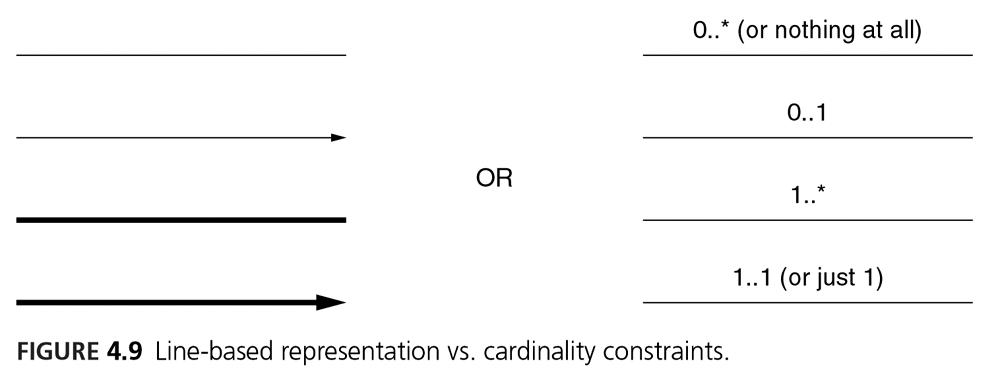 40
Chapter 5 Relational Algebra and SQL
Relational algebra
Select, project, set operators, union, cartesian product, (natural) join, division
SQL
SQL for operators above
Aggregates
Group by … Having
Order by
41
Select Operator
Produce table containing subset of rows of argument table satisfying condition
		condition (relation)
Example:
	   Person                                   Hobby=‘stamps’(Person)
Id      Name     Address        Hobby
Id         Name    Address        Hobby
1123     John     123 Main       stamps
1123     John     123 Main       coins
5556     Mary    7 Lake Dr      hiking
9876     Bart      5 Pine St       stamps
1123     John      123 Main      stamps
9876     Bart       5 Pine St       stamps
42
Project Operator
Produces table containing subset of columns of argument table 
			 attribute list(relation)
Example:
           Person                                      Name,Hobby(Person)
Id       Name    Address      Hobby                     Name   Hobby
John   stamps
John   coins
Mary  hiking
Bart    stamps
1123   John   123 Main   stamps
1123   John   123 Main   coins
5556   Mary  7 Lake Dr  hiking
9876   Bart    5 Pine St    stamps
43
Set Operators
Relation is a set of tuples, so set operations should apply:  , ,  (set difference)
Result of combining two relations with a set operator is a relation => all its elements must be tuples having same structure
Hence, scope of set operations limited to union compatible relations
44
Union Compatible Relations
Two relations are union compatible if
Both have same number of columns
Names of attributes are the same in both
Attributes with the same name in both relations have the same domain
Union compatible relations can be combined using union, intersection, and set difference
45
Cartesian Product
If R and S are two relations, R  S is the set of all concatenated tuples <x,y>, where x is a tuple in R and y is a tuple in S
R and S need not be union compatible
R  S  is expensive to compute:
Factor of two in the size of each row
Quadratic in the number of rows
A     B       C    D             A    B    C   D
 x1   x2       y1   y2           x1  x2  y1  y2
 x3   x4       y3   y4           x1  x2  y3  y4
                                         x3  x4  y1  y2
      R               S                x3  x4  y3  y4
                                               R S
46
Derived Operation: Join
A (general or theta)  join  of R and S is the expression 
	R        join-condition S
where join-condition is a conjunction of terms:
          Ai  oper Bi
in which Ai is an attribute of R;  Bi is an attribute of S; and oper is one of =, <, >,  , . 

The meaning  is:
	 join-condition´ (R  S) 
where join-condition and join-condition´ are the same, except for possible renamings of attributes (next)
47
Natural Join
Special case of equijoin: 
join condition equates all and only those attributes with the same name (condition doesn’t have to be explicitly stated)
duplicate columns eliminated from the result
Transcript (StudId, CrsCode, Sem, Grade)
Teaching (ProfId, CrsCode, Sem)
Teaching =
Transcript
StudId, Transcript.CrsCode, Transcript.Sem, Grade, ProfId 
          ( Transcript
CrsCode=CrsCode AND Sem=Sem Teaching )
[StudId, CrsCode, Sem, Grade, ProfId ]
48
Division
Goal: Produce the tuples in one relation, r, that match all tuples in another relation, s
r (A1, …An, B1, …Bm)
s (B1 …Bm)
r/s, with attributes A1, …An, is the set of all tuples <a> such that for every tuple <b> in s, <a,b> is in r
Can be expressed in terms of projection, set difference, and cross-product
49
Set Operators
SQL provides UNION, EXCEPT (set difference), and INTERSECT  for union compatible tables
Example:  Find all professors in the CS Department and all professors that have taught CS courses
(SELECT   P.Name
 FROM   Professor P, Teaching T
 WHERE  P.Id=T.ProfId AND T.CrsCode LIKE ‘CS%’)
UNION
(SELECT  P.Name
 FROM  Professor P
 WHERE  P.DeptId = ‘CS’)
50
Division in SQL
Query type: Find the subset of items in one set that are related to all items in another set
Example: Find professors who taught courses in all departments
Why does this involve division?
ProfId       DeptId
DeptId
Contains row
<p,d> if professor
p taught a
course in 
department d
All department Ids
ProfId,DeptId(Teaching       Course)  /  DeptId(Department)
51
Aggregates
Functions that operate on sets:
COUNT, SUM, AVG, MAX, MIN
Produce numbers (not tables)
Not part of relational algebra (but not hard to add)
SELECT COUNT(*)
FROM  Professor P
SELECT MAX (Salary)
FROM  Employee E
52
Grouping
But how do we compute the number of courses taught in S2000 per professor?
Strategy 1:  Fire off a separate query for each professor:
			SELECT   COUNT(T.CrsCode)
			FROM    Teaching T
			WHERE  T.Semester = ‘S2000’ AND T.ProfId = 123456789
Cumbersome
What if the number of professors changes?  Add another query?
Strategy 2:  define a special grouping operator:
			SELECT     T.ProfId,  COUNT(T.CrsCode)
			FROM       Teaching  T
			WHERE      T.Semester = ‘S2000’
			GROUP BY  T.ProfId
53
HAVING Clause
Eliminates unwanted groups (analogous to WHERE clause, but works on groups instead of individual tuples)
HAVING condition is constructed from attributes of GROUP BY list and aggregates on attributes not in that list
SELECT  T.StudId, 
              AVG(T.Grade)  AS  CumGpa, 
              COUNT (*)  AS  NumCrs
FROM   Transcript  T
WHERE   T.CrsCode  LIKE  ‘CS%’
GROUP BY  T.StudId
HAVING  AVG (T.Grade) > 3.5
54
ORDER BY Clause
Causes rows to be output in a specified order
SELECT  T.StudId, COUNT (*) AS NumCrs, 
              AVG(T.Grade) AS CumGpa
FROM   Transcript T
WHERE  T.CrsCode LIKE ‘CS%’
GROUP BY  T.StudId
HAVING  AVG (T.Grade) > 3.5
ORDER BY  DESC  CumGpa,  ASC StudId
Descending
Ascending
55